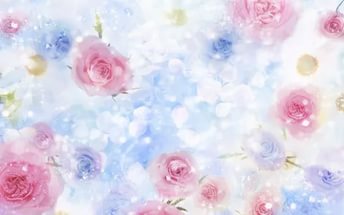 Государственное учреждение «Забайкальский краевой Центр психолого-педагогической, медицинской и социальной помощи « Семья»
Семья – это…
Разработал: педагог-психолог
Елистратова К.В.
О каком празднике идет речь?
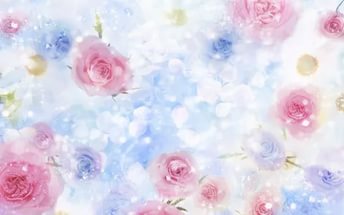 На Руси есть сказ о том,Как Феврония с ПетромБыли парою примерной,Дружной, любящей и верной.Много бед перенесли,Но расстаться не смогли,Верой-правдой брак держалиИ друг друга уважали!Пролетела та пора,Нет Февроньи, нет Петра.Но они — пример семьи,Честной, искренней любви!
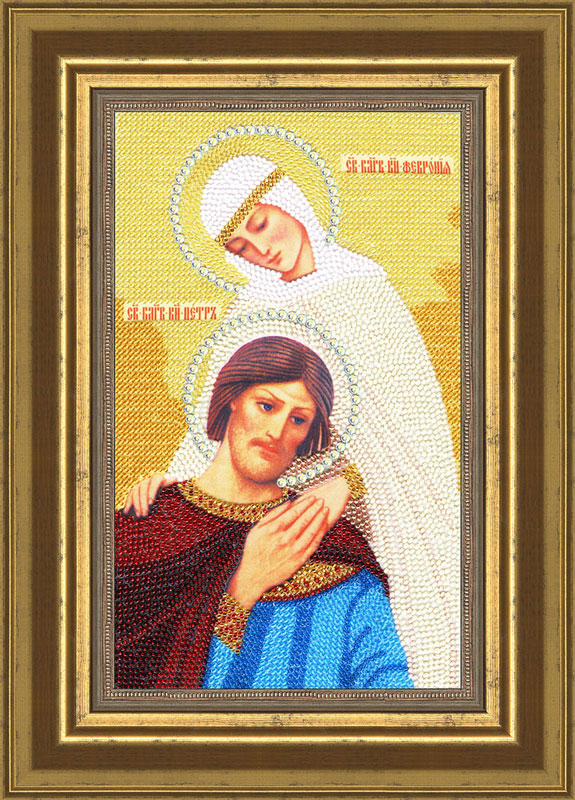 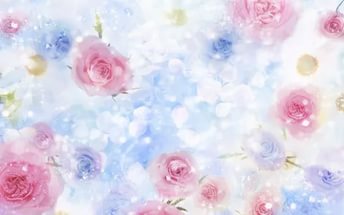 Мозговой штурм: что же такое семья? Для чего она нужна?
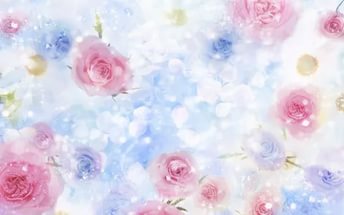 Определение
«Семья — это ячейка (малая социальная группа) общества, важнейшая форма организации личного быта, основанная на супружеском союзе и родственных связях, т. е. на многосторонних отношениях между мужем и женой, родителями и детьми, братьями и сестрами и другими родственниками, живущими вместе и ведущими общее хозяйство».
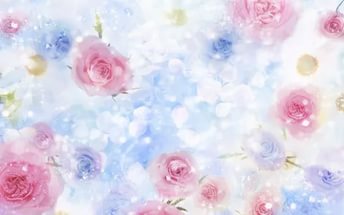 Семья — ячейка (малая социальная группа) общества;
Семья — важнейшая форма организации личного быта;
Семья — супружеский союз;
Семья — многосторонние отношения супругов с родственниками: родителями, братьями и сестрами, дедушками и бабушками и т. д., живущими вместе и ведущими общее хозяйство.
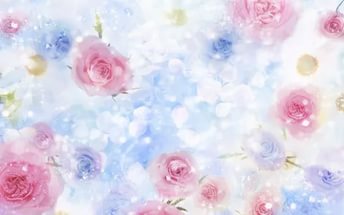 Ассоциации
- Если семья – это постройка, то она…(крепость, шалаш…) 
- Если семья – это цвет, то она… 
-Если семья – это музыка, то она… 
-Если семья – это геометрическая фигура, то она… 
-Если семья - это фильм, то она…
-Если семья – это погода, то она…
-Если семья – это настроение, то она…
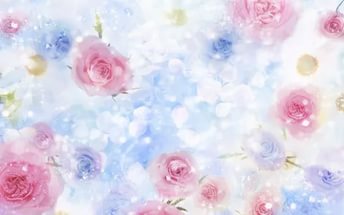 Мозговой штурм: с чего же начинается семья?
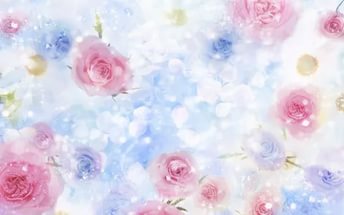 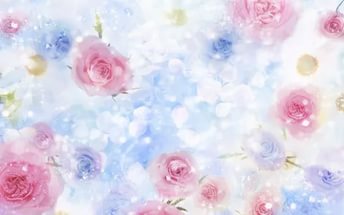 Что такое БРАК?
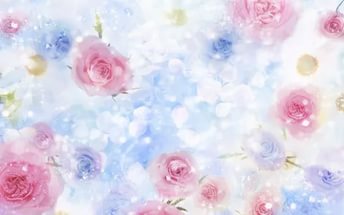 Гражданский брак?
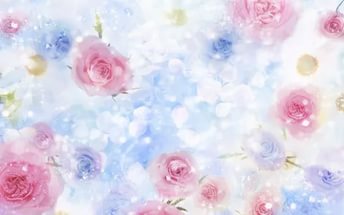 В бытовом обиходе понятием «гражданский брак» обозначают фактические семейные отношения (совместное проживание, ведение хозяйства, поддержку и т.д.) мужчины и женщины, без официального оформления (регистрации). По-другому такие отношения называют сожительством, реже — фактическим или браком без регистрации.
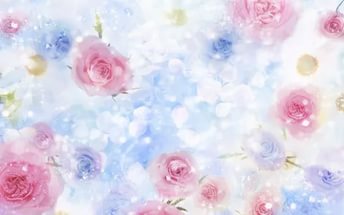 С юридической точки зрения  «гражданским браком» на территории РФ признается только брак, зарегистрированный в соответствии с российским законодательством в государственных органах записи актов гражданского состояния.
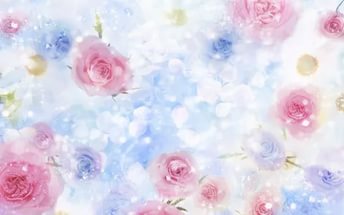 Брак - добровольный, равноправный союз женщины и мужчины, заключаемый для создания семьи и порождающий взаимные права и обязанности супругов.
Супружество - брак мужчины и женщины, позволяющий создать семью и обязывающий выполнять супружеский долг как взаимную верность и ответственность.
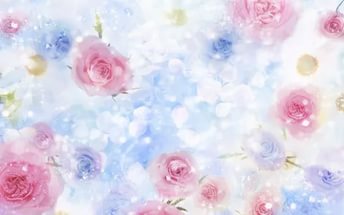 Любовь
Философы
Психологи
определяют как нравственно-эстетическое чувство, выражающееся в бескорыстном и самозабвенном стремлении к своему объекту.
Специфическим содержанием этого чувства, с точки зрения философов, являются самоотверженность, самоотдача и возникающая на этой основе духовная близость.
считают избирательным отношением к представителю противоположного пола как к уникальной целостной личности. Направленность на объект любви не должна быть односторонней, эгоистичной и предполагает отождествление себя с объектом любви, замену «я» на «мы»
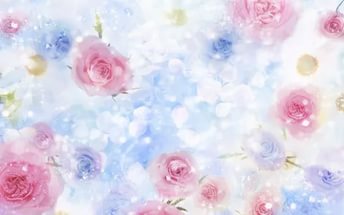 Стадии любви
Первая – интерес, симпатия, влечение. 
Вторая – восхищение, восторженность, влюбленность, страсть. 
Третья – поклонение, уважение, преданность.
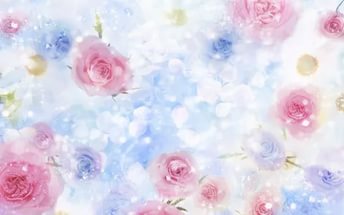 СЕМЬЯ
Супруги
(брак, адаптация, 
роли мужа и жены)
Родители
(изменение, приспособление 
к возрастным особенностям
 детей; учет потребностей)
Дети
(ребенок – 
это ребенок)
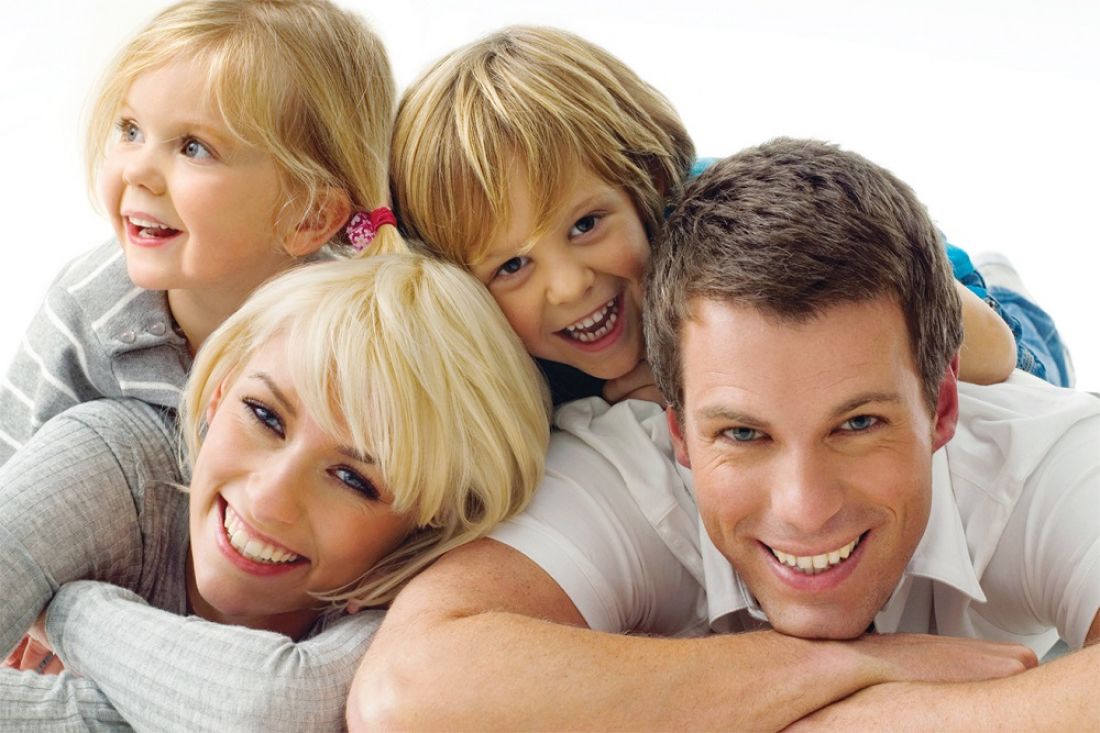 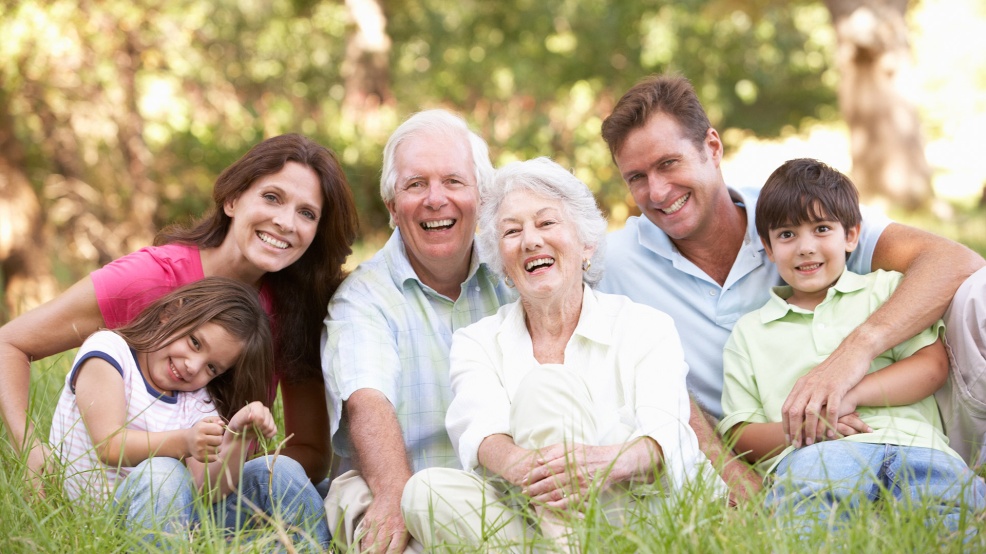 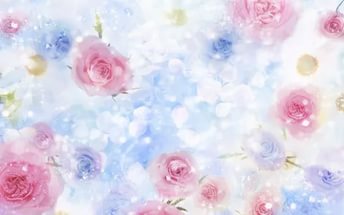 Какие семейные ценности вы можете назвать? Что помогает сохранять тёплые дружеские отношения в семье?
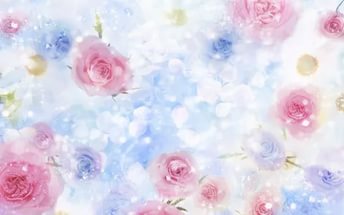 Ценности - то, что человек особенно ценит в жизни, чему он придает особый, положительный жизненный смысл, значимость, польза, полезность (Ожегов)
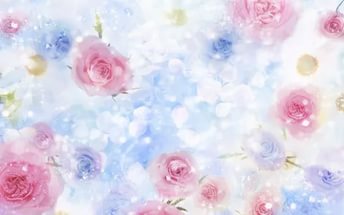 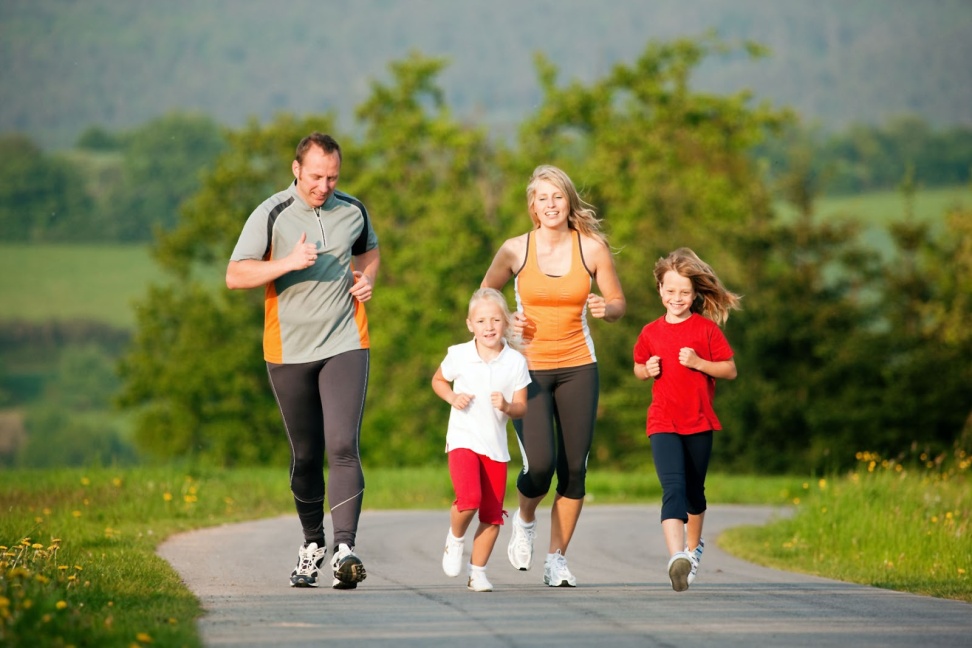 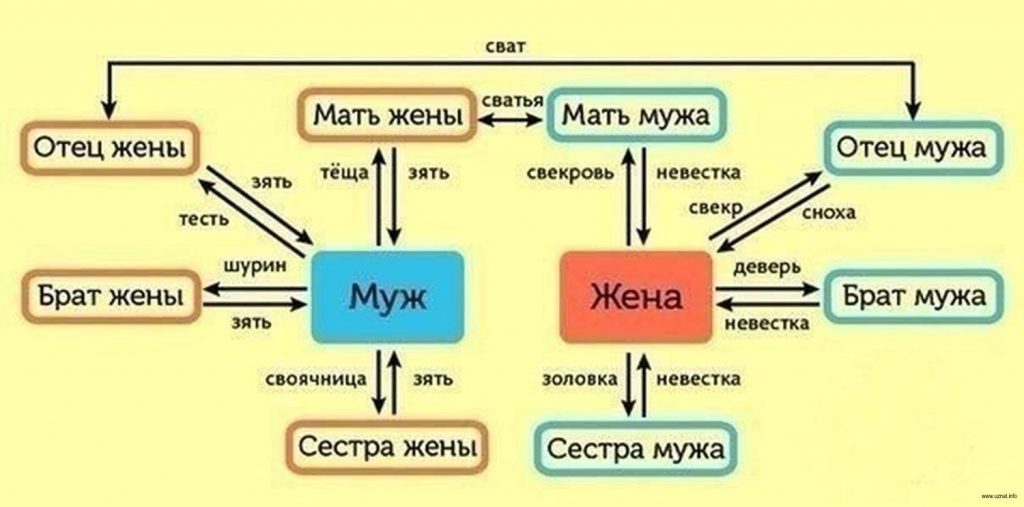 Ценности
Родства, родительства, супружества, здоровья.
К ценностям так же относятся обычаи и традиции.
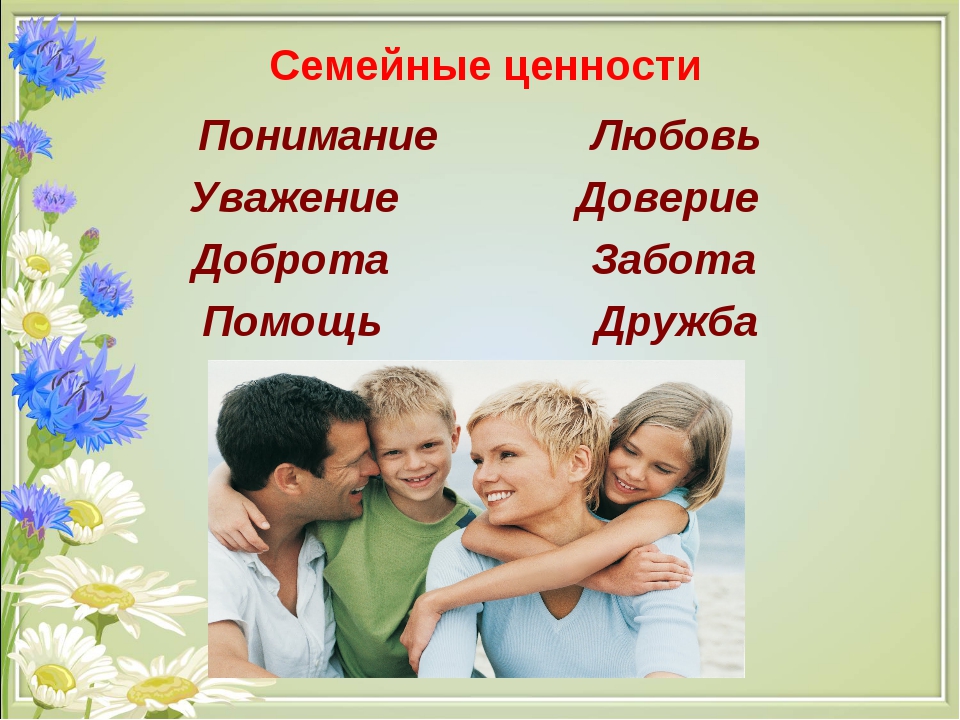 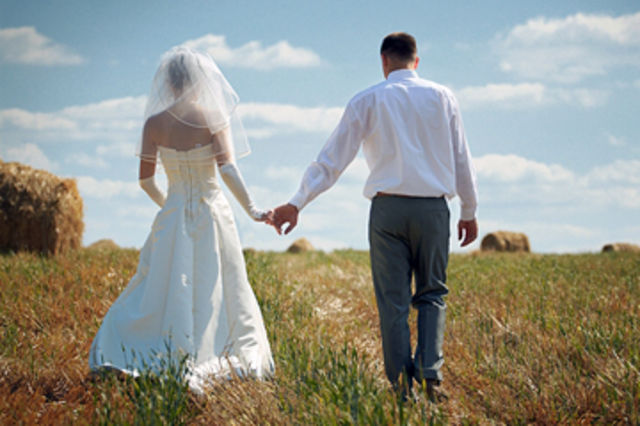 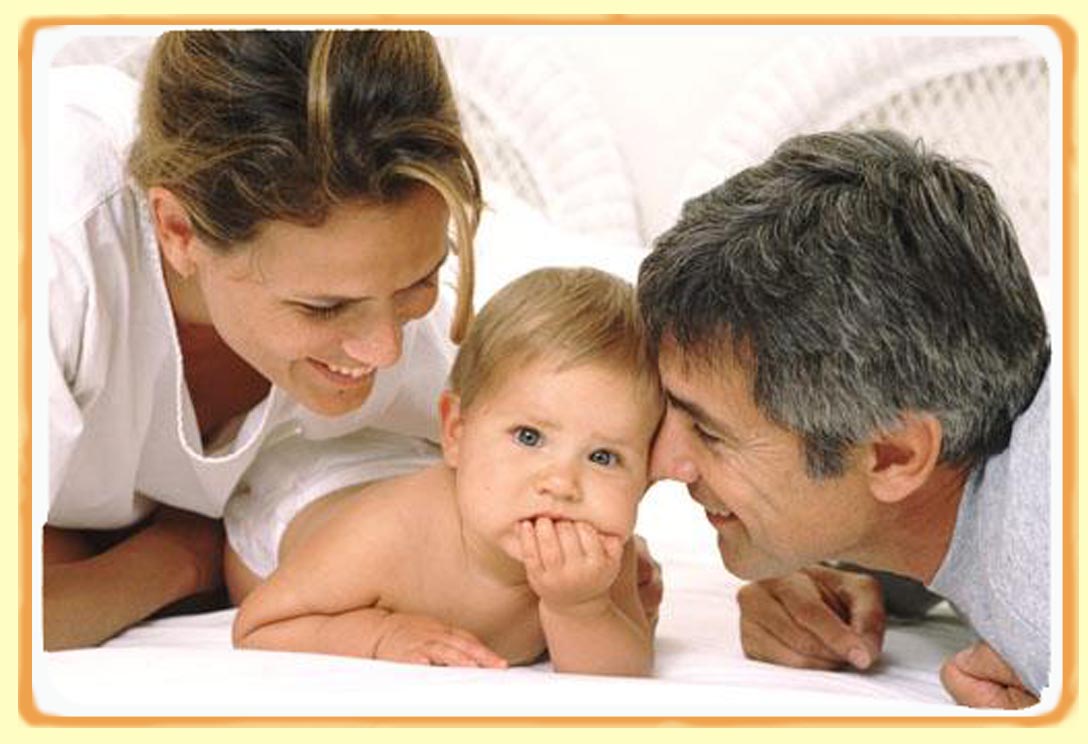 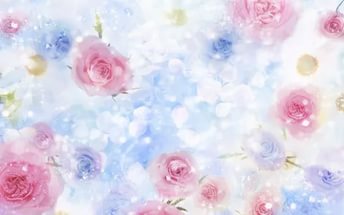 Фундамент семейных отношений
•сопереживание - способность чувствовать другого человека, ощущать себя на его месте.
•равенство - предполагает, что вы считаетесь с интересами друг друга.
•поддержка - всей семьёй мы способны на многое.
•толерантность - умение принимать человека таким, какой он есть.
•компромисс - умение уступать друг другу.
•признание - уважение и благодарность.
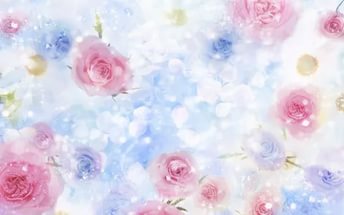 Фундамент семейных отношений
• приспособляемость - умение адаптироваться, если того требуют обстоятельства.
• любовь - нежная забота друг о друге.
• верность - преданность друг другу.
• умение слушать - прислушиваться друг к другу.
• доверие - чувство безопасности и уверенности.
• нежность - чуткое отношение друг к другу.
• совместное времяпрепровождение - нужно всегда находить время для того, чтобы побыть наедине друг с другом.
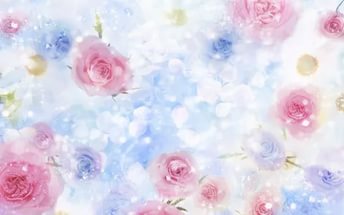 Традиции
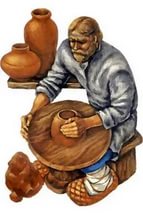 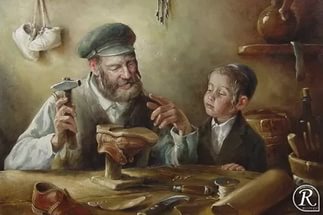 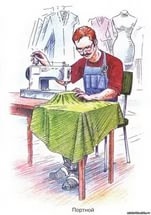 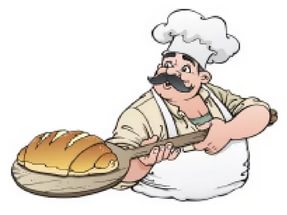 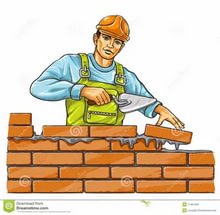 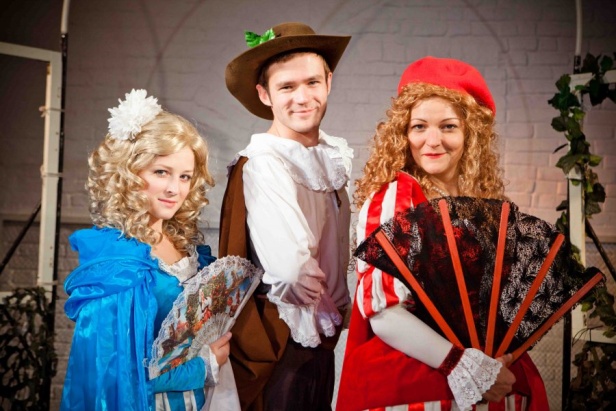 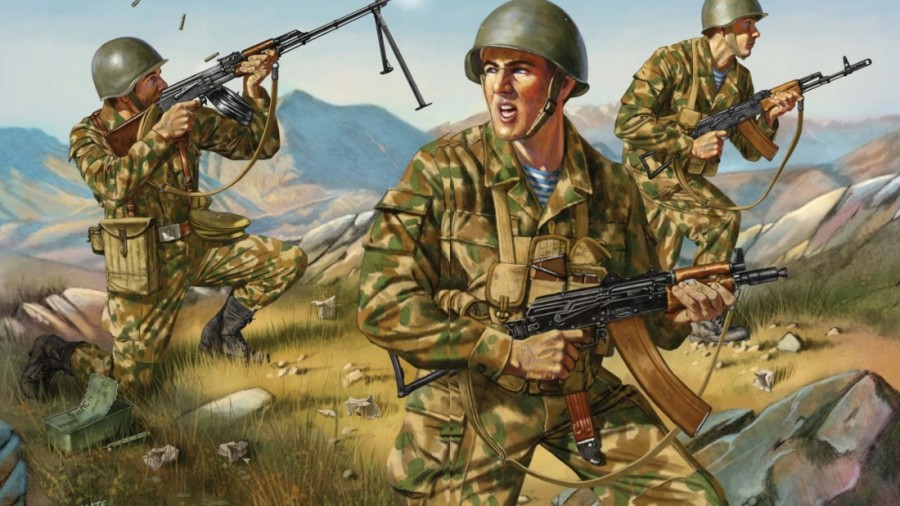 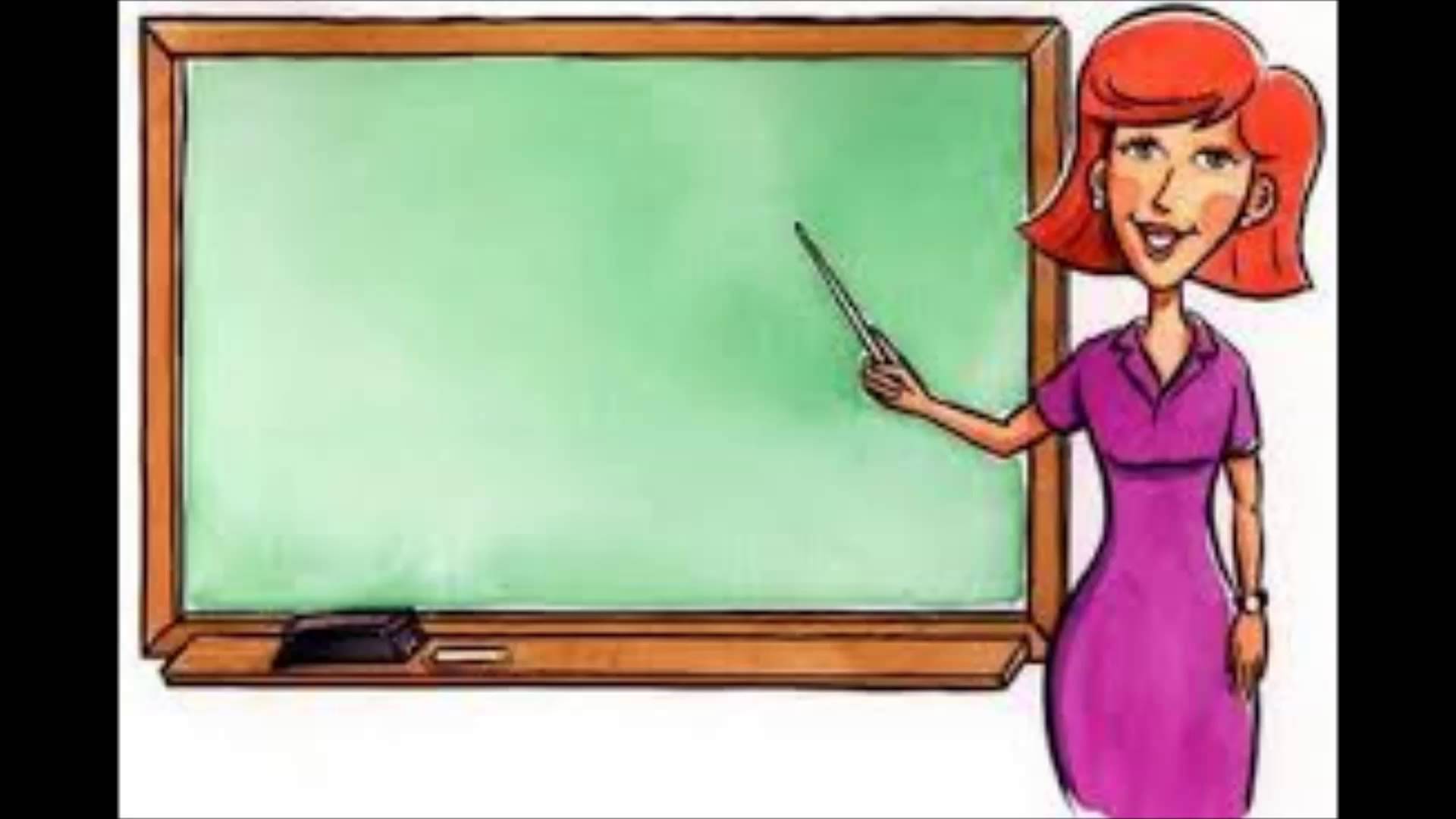 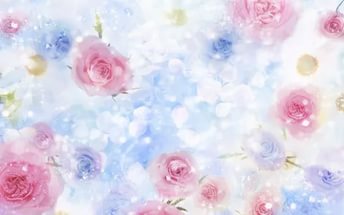 Семейные заповеди
Делай первым шаг навстречу, если возникает ссора или конфликт.
Не навязывайте советов, если в них не нуждаются.
Смейся вместе, а не над…
Ищи в супруге хорошее, говори о его достоинствах.
Семья начинается с «мы», будь требовательным к себе.
Не упрекай, критикуя, не обвиняй, не унижай.
Решайте вместе с человеком, а не вместо человека.
Не верит тот, кто сам обманывает.
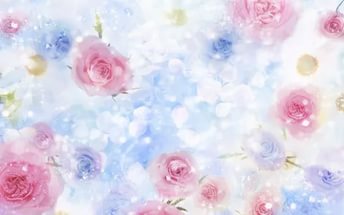 Ревнует тот, кто сам допускает мысль об измене.
Будь терпим, не спеши излить свой гнев, подумай, умей понять и простить.
Не демонстрируй свое превосходство, уважай партнера.
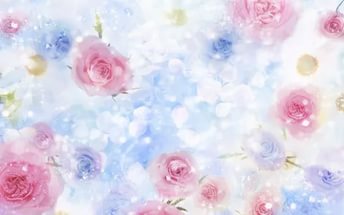 Чтобы избежать семейных конфликтов, необходимо:
*вести конструктивные переговоры (обсуждение, учет интересов всех сторон);
*регулярно обсуждать накопившиеся проблемы, не копить обиды;
*выражать свои чувства в спокойной обстановке.
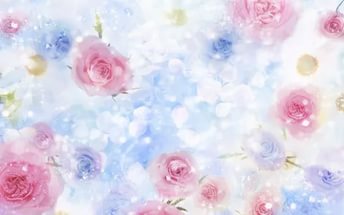 Обязанности
Вам предстоит распределить обязанности между членами семьи.
Перечень обязанностей: мыть посуду,  мыть полы,  мыть обувь,  вытирать пыль,  стирать, готовить завтрак, готовить обед, готовить ужин, готовить в выходные дни, ухаживать за домашними животными, пылесосить в доме, поливать комнатные растения, заниматься с младшими детьми, выносить мусор, ходить в магазин, прибить что-нибудь, чинить одежду.
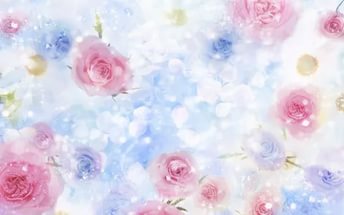 Пословицы
- Семьёй дорожить - …
- На что клад,…
- Вся семья вместе,… 
- У кого есть бабушка и дед,…
- В дружной семье …
- Семья в куче – …
- В гостях хорошо,…
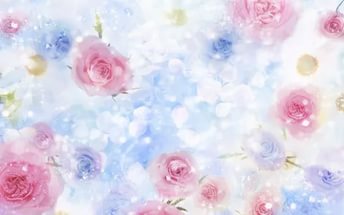 Семья – это то, что мы делим на всех.Всем понемножку: и радость, и смех.Взлет и падение. Радость, печаль,Дружбу и ссоры. Молчанья печать.Семья – это то, что с тобою всегда.Пусть мчатся секунды, недели, года.Но стены родные. Отчий твой дом,Сердце навеки останется в нем.